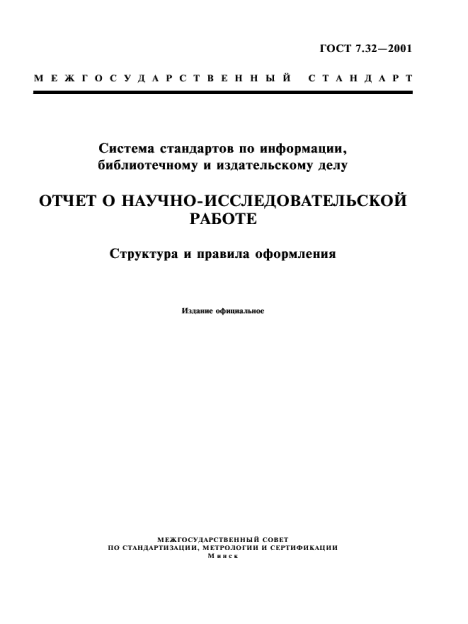 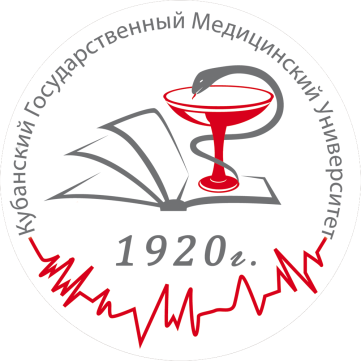 ГОСТ 7.32 – 2001
Структура и правила оформления 
отчёта о научно-исследовательской работе
ОБЩИЕ ТРЕБОВАНИЯ К ОФОРМЛЕНИЮ
■ Интервал: полуторный.
■ Цвет шрифта: черный. 
■ Размеры полей: правое – не менее 10 мм, верхнее и нижнее – не менее 20 мм, левое – не менее 30 мм. 
■ Высота букв, цифр: не менее 1,8 мм (кегль не менее 12). 
■ Полужирный шрифт не применяется. Разрешается акцентировать внимание с помощью шрифтов разной гарнитуры. 
■ Номер страницы проставляется в центре нижней части листа без точки.
Структурные элементы отчета
ТИТУЛЬНЫЙ ЛИСТ 
СПИСОК ИСПОЛНИТЕЛЕЙ 
РЕФЕРАТ 
СОДЕРЖАНИЕ 
ОПРЕДЕЛЕНИЯ 
ОБОЗНАЧЕНИЯ И СОКРАЩЕНИЯ 
ВВЕДЕНИЕ 
ОСНОВНАЯ ЧАСТЬ 
ЗАКЛЮЧЕНИЕ 
СПИСОК ИСПОЛЬЗОВАННЫХ ИСТОЧНИКОВ 
ПРИЛОЖЕНИЯ 

Их заголовки следует располагать в середине строки без точки в конце и печатать прописными буквами, не подчеркивая.

*Обязательные структурные элементы отчета подчеркнуты.
Титульный лист
■ Является первой страницей отчета и служит источником информации, необходимой для поиска документа. 
■ Номер государственной регистрации (из регистрационной карты).
■ Инвентарный номер (присваивает НОО). 
■ Вид отчета (промежуточный / заключительный).
■ Титульный лист включают в общую нумерацию страниц отчета. Номер страницы на титульном листе не проставляется.
Пример титульного листа
ФЕДЕРАЛЬНОЕ ГОСУДАРСТВЕННОЕ БЮДЖЕТНОЕ 
ОБРАЗОВАТЕЛЬНОЕ УЧРЕЖДЕНИЕ ВЫСШЕГО ОБРАЗОВАНИЯ 
«КУБАНСКИЙ ГОСУДАРСТВЕННЫЙ МЕДИЦИНСКИЙ УНИВЕРСИТЕТ» 
МИНИСТЕРСТВА ЗДРАВООХРАНЕНИЯ РОССИЙСКОЙ ФЕДЕРАЦИИ 
(ФГБОУ ВО КубГМУ Минздрава  России)   


                                                УДК 616-089.843                                                  УТВЕРЖДАЮ
                                                № госрегистрации 01201263567                         Проректор по научно-    
                                                Инв. №  1/17                                                          исследовательской работе 
                                                                                                                                ФГБОУ ВО КубГМУ
                                                                                                                                Минздрава России
                                                                                                                                ________________А.Н.Редько
                                                                                                                               «____» _____________20___  г.


ОТЧЕТ
О НАУЧНО-ИССЛЕДОВАТЕЛЬСКОЙ  РАБОТЕ 

по теме:
МЕХАНИЗМЫ ТОРМОЖЕНИЯ УСЛОВНЫХ И БЕЗУСЛОВНЫХ РЕФЛЕКСОВ
(заключительный)


Научный руководитель
доктор медицинских наук 
профессор                                                   ____________________                     И.И. Иванов

                                                                                   подпись


Краснодар – 20___ г.
Список исполнителей
Руководитель НИР: 
Зав. научной лабораторией,
д-р мед. наук, проф. ____________   И.И. Иванов
                                                         (введение, разделы 1-3, 
                                                         заключение) 
Исполнители: 
Старший научный сотрудник , 
канд. мед. наук ____________           А.П. Петров (разделы 1, 5) Старший научный сотрудник, 
канд. мед. наук ____________           И.П. Сидоров (раздел 4)
Научный сотрудник  ____________   А.Н. Пушков (раздел 2) 

■ Фамилии и инициалы, должности, ученые степени, ученые звания в списке следует располагать столбцом. Если печатается в несколько строк, то применяется 1 межстрочный интервал. Возле каждой фамилии в скобках указывается номер раздела (подраздела) и фактическая часть работы, подготовленная конкретным исполнителем.
РЕФЕРАТ
Реферат – краткое точное изложение содержания документа, включающее основные фактические сведения и выводы, без дополнительной интерпретации или критических замечаний автора.
1 абзац – сведения об объеме отчета, количестве иллюстраций, таблиц, приложений, количестве частей отчета, количестве использованных источников. 
2 абзац – перечень ключевых слов (от 5 до 15 слов или словосочетаний из текста отчета, в именительном падеже, через запятую). 
С 3 абзаца – текст реферата.
ТЕКСТ РЕФЕРАТА
■ объект исследования или разработки
■ цель работы
■ метод или методология проведения работы
■ результаты работы и их новизна
■ основные конструктивные, технологические и иные характеристики
■ степень внедрения
■ рекомендации по внедрению или итоги внедрения результатов НИР
■ область применения
■ экономическая эффективность или значимость работы
■ прогнозные предположения о развитии объекта исследования
ВВЕДЕНИЕ
■ оценка современного состояния решаемой научно-технической проблемы
■ основание и исходные данные для разработки темы
■ обоснование необходимости проведения НИР
■ сведения о планируемом научно-техническом уровне разработки
■ сведения о патентных исследованиях и выводы из них
■ сведения о метрологическом обеспечении НИР

Во введении должны быть показаны актуальность и новизна темы, связь данной работы с другими научно-исследовательскими работами. 
В промежуточном отчете – цели и задачи этапа исследований, их место в выполнении НИР в целом. 
В заключительном отчете – перечень наименований всех подготовленных промежуточных отчетов по этапам и их инвентарные номера.
ОСНОВНАЯ ЧАСТЬ
■ Допускается делить на разделы, подразделы, пункты подпункты. 
■ Разделы должны иметь порядковую нумерацию в пределах всего текста, за исключением приложений. 
■ Если раздел или подраздел имеет только один пункт или пункт имеет один подпункт, то нумеровать его не следует. 
■ Заголовки следует нумеровать арабскими цифрами, печатать с абзацного отступа с прописной буквы без точки в конце, не подчеркивая.
■ Если заголовок состоит из двух предложений, их разделяют точкой.
ОСНОВНАЯ ЧАСТЬ
Выбор направления исследований: 
обоснование направления исследования, 
методы решения задач и их сравнительную оценку, 
описание выбранной общей методики проведения НИР. 
Процесс теоретических и (или) экспериментальных исследований:
методы исследований, 
 методы расчета,
обоснование необходимости проведения экспериментальных работ,
принципы действия разработанных объектов, их характеристики;
ОСНОВНАЯ ЧАСТЬ
Обобщение и оценка результатов исследований:
оценка полноты решения поставленной задачи,
предложения по дальнейшим направлениям работ, 
оценка достоверности полученных результатов,
оценка технико-экономической эффективности внедрения,
сравнение с аналогичными результатами отечественных и зарубежных работ,
обоснование необходимости проведения дополнительных исследований, 
отрицательные результаты, приводящие к необходимости прекращения дальнейших исследований.
ИЛЛЮСТРАЦИИ
■ Чертежи, графики, схемы, компьютерные распечатки, диаграммы, фотоснимки. 
■ Располагаются после текста, в котором впервые упоминается, или на следующей странице. 
■ Должны быть ссылки в отчете: 
«... в соответствии с рисунком …».
■ Нумерация: арабскими цифрами.

Сквозная
Рисунок 1 – Схема эксперимента
В пределах раздела
Рисунок 1.1 – Схема эксперимента
В приложении
Рисунок А.1 –  Схема эксперимента
ТАБЛИЦЫ
■ Располагается таблица после текста, в котором она впервые упоминается, или на следующей странице. 
■ На все таблицы должны быть ссылки в отчете.
■ При переносе части таблицы на другой лист, её номер и наименование «Таблица 1 - …» указывают один раз слева над первой частью таблицы. 
■ Таблицу с большим количеством граф допускается делить на части и помещать одну часть по другой в пределах одной страницы. 
■ При выходе из формата одной страницы в каждой части таблицы повторяется головка таблицы и (или) боковик.
ТАБЛИЦЫ
■ Наименование таблицы следует помещать над таблицей слева, без абзацного отступа в одну строку с ее номером через тире.


Сквозная
Таблица 1 – Название
В пределах раздела
Таблица 1.1 – Название
В приложении
Таблица А.1 – Название
ЗАКЛЮЧЕНИЕ
■ краткие выводы по результатам НИР или отдельных ее этапов
■ оценка полноты решений поставленных задач
■ разработка рекомендаций и исходных данных по конкретному использованию результатов НИР
■ результаты оценки технико-экономической эффективности внедрения
■ результаты оценки научно-технического уровня выполненной НИР в сравнении с лучшими достижениями в данной области
СПИСОК ИСПОЛЬЗОВАННЫХ ИСТОЧНИКОВ
■ Должен содержать сведения об источниках, использованных при составлении отчета. 
■ Сведения об источниках следует располагать в порядке появления ссылок на источники в тексте отчета и нумеровать арабскими цифрами без точки, печатать с абзацного отступа. 
■ Ссылки на использованные источники должны быть указаны в тексте отчета: 
порядковый номер ссылки заключают в квадратные скобки; 
нумерация ссылок ведется арабскими цифрами в порядке приведения ссылок в тексте отчета независимо от деления отчета на разделы.
ПРИЛОЖЕНИЯ
■ промежуточные математические доказательства, формулы и расчеты; 
■ таблицы вспомогательных цифровых данных; 
протоколы испытаний; 
■ описание аппаратуры и приборов, применяемых при проведении экспериментов, измерений и испытаний; 
■ заключение метрологической экспертизы; 
инструкции, методики, разработанные в процессе выполнения НИР; 
■ иллюстрации вспомогательного характера; 
■ копии технического задания на НИР, программы работ, договора или другого исходного документа для выполнения НИР;
■ протокол рассмотрения выполненной НИР на научно-техническом совете; 
■ акты внедрения результатов НИР и др.
ПРИЛОЖЕНИЯ
■ В приложения к отчету о НИР, предшествующему постановке продукции на производство, должен быть включен проект технического задания на разработку (модернизацию) продукции или документ (заявка, протокол, контракт и др.), содержащий обоснованные технико-экономические требования к продукции.
■ В приложения к отчету о НИР, в составе которой предусмотрено проведение патентных исследований, должен быть включен отчет о патентных исследованиях, оформленный по ГОСТ Р 15.011-96, библиографический список публикаций и патентных документов, полученных в результате выполнения НИР – по ГОСТ 7.1.
ПРИЛОЖЕНИЯ
Общие требования
■ На все приложения должны быть даны ссылки в тексте отчета.
■ Располагаются приложения в порядке ссылок на них в тексте отчета.
■ Каждое приложение следует начинать с новой страницы.
Обозначения и подписи
■ Наверху указывается наименование структурного элемента отчета – «ПРИЛОЖЕНИЕ» (прописными буквами, по центру) с указание его порядкового обозначения.
■ Приложения обозначают заглавными буквами русского алфавита, допускается обозначать буквами латинского алфавита.
За исключением букв Ё, З, Й, О, Ч, Ъ, Ы, Ь в русском алфавите и, соответственно, I и O в латинском алфавите.
■ Приложение должно иметь заголовок. 
■ Заголовок записывается симметрично относительно текста с прописной буквы отдельной строкой.
Типичные ошибки по версии обучающих материалов сайта «Экспир»http://xpir.fcntp.ru/guidealias/TypicalErrorsFcpIr © Экспир
■ Форматирование текста, абзацев не соответствуют ГОСТу 7.32-2001.
■ Неверная нумерация рисунков, таблиц.
■ Орфографические, грамматические, стилистические ошибки.
■ Не указаны источники цитат и литературы, использованной при составлении отчета.
■ Заголовки и подписи не по ГОСТ 7.32-2001.
■ Сбита нумерация страниц.
Типичные ошибки по версии обучающих материалов сайта «Экспир»http://xpir.fcntp.ru/guidealias/TypicalErrorsFcpIr © Экспир
■ Формулировки целей и задач, характеристик, работ в отчете отличаются от календарного плана (формулировки работ по этапу в КП должны полностью совпадать с пунктами содержания отчета).
■ Не указано, промежуточный или заключительный этап проекта. Если отчет заключительный, то во введении нужно перечислить наименования всех подготовленных промежуточных отчетов.
■ Указанные в тексте отчета приложения отсутствуют или их номера перепутаны.
■ В отчете есть плагиат, в т.ч. вставлены значительные фрагменты из прошлых отчетов.
■ Неверно составлена аннотация отчета или реферат.